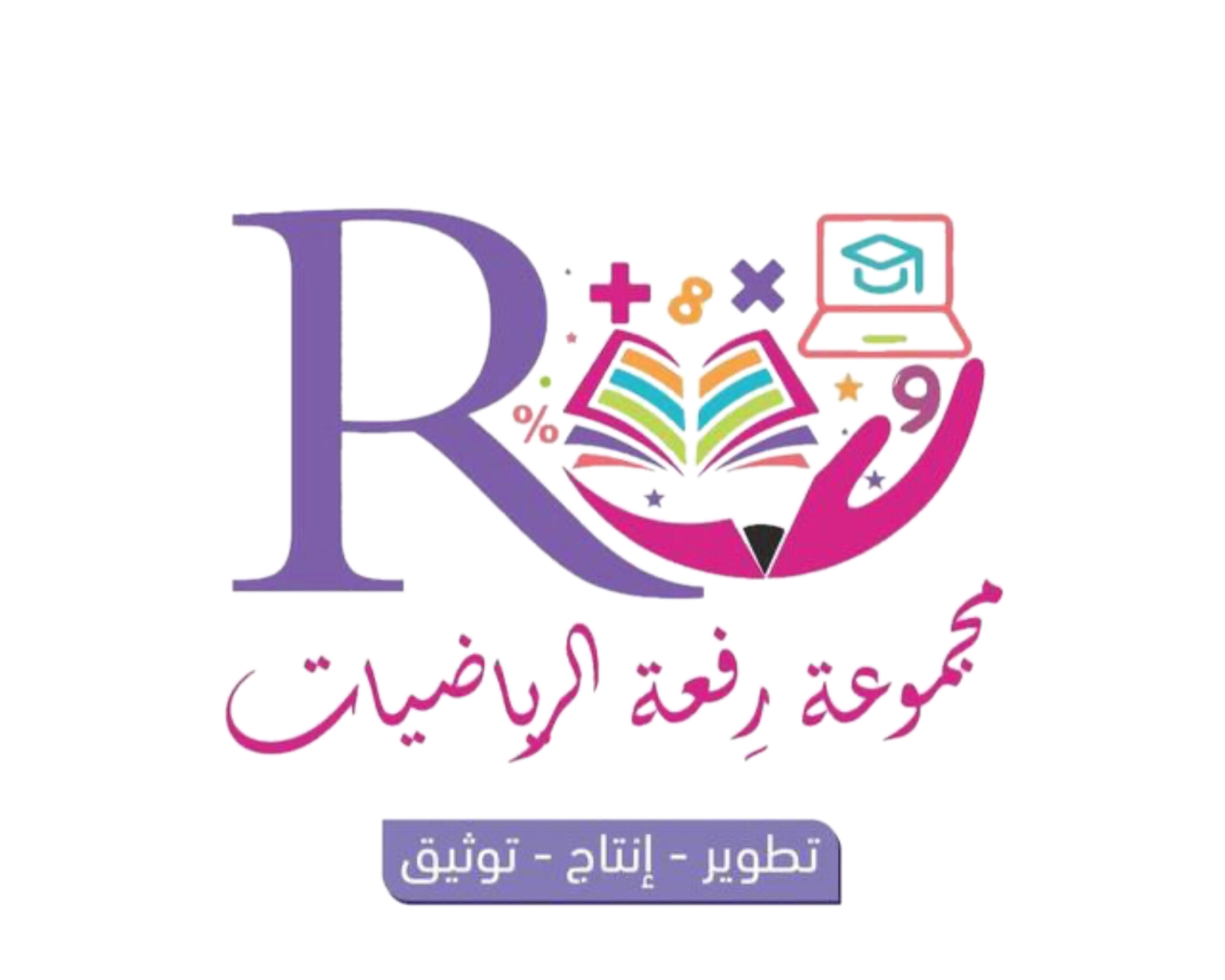 2
اليوم /
التاريخ/
المادة /
الصف /
معلمة المادة / مباركة الزبيدي
ارسم خطاً بين الشكل و اسمه :
مراجعة ما سبق
شبة المنحرف
متوازي الاضلاع
دائرة
مربع
مثلث
درس اليوم
الأشكال المستوية : الأضلاع والرؤوس
فكرة الدرس/
أصف الشكل المستوي بحسب عدد أضلاعه ورؤوسه
المفردات /
الضلع
المفردات
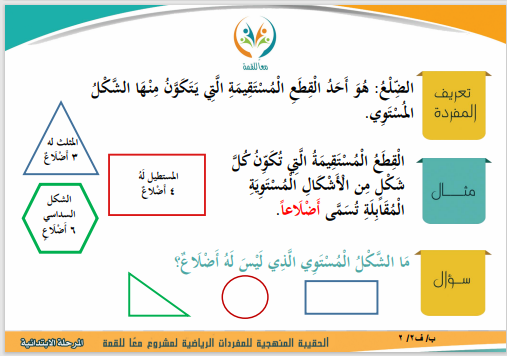 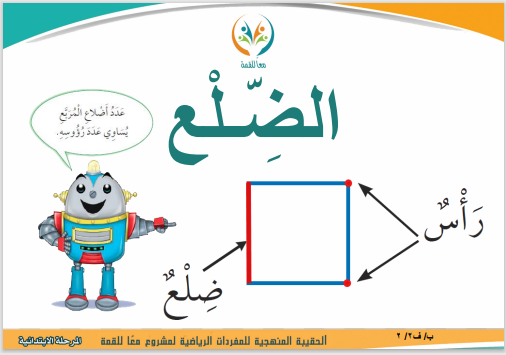 أصف الأشكال المستوية بحسب عدد أضلاعها و رؤوسها .
أستعد
رأس
المثلث
ضلع
عدد أضلاع و رؤوس المثلث:
3 أضلاع
3 رؤوس
أصف الأشكال المستوية بحسب عدد أضلاعها و رؤوسها .
أستعد
رأس
المربع
ضلع
عدد أضلاع و رؤوس المربع :
4 أضلاع
4 رؤوس
أصف الأشكال المستوية بحسب عدد أضلاعها و رؤوسها .
أستعد
الدائرة
عدد أضلاع و رؤوس الدائرة  :
0 أضلاع
0 رؤوس
أتأكد
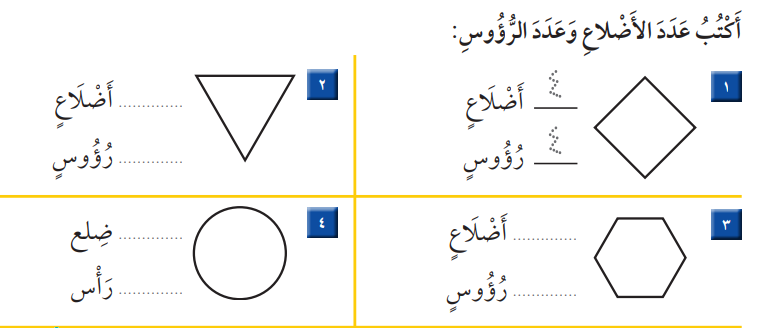 4
3
4
3
6
0
0
6
أتدرب
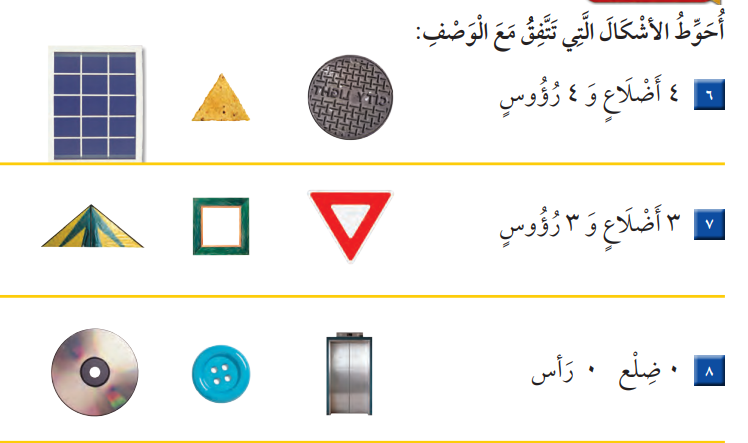 الواجب/
رقم 9 – 10